Community ecology
Defintion - a natural assemblage of plants, animals and micro organisms inhabiting a given habitat


A group of population living in a unit area



Community ecology is the study of co-existing, interdependent populations



The major interactions within the community are competition, parasitism, predation, mutualism and commensalism
Definition

According to Clarke, a community is defined as “a group of mutually adjusted plants and animals inhabiting  natural area”

	Example: Pond community: Plankton, plants, fishes, insects, crustaceans, molluscas, worms, microorganisms and so on in a pond



Types of community

Major community

Minor community
Major community

It is a large, self sustaining, self regulating and independent unit
	
	Eg:- coral reefs, rocky community,  mangroves etc.


Minor community 

It is smaller, not self sustaining and dependent on other communities for growth and survival but it is found in major community
	
	Example - Barnacles, Oysters, Algae, Polychaetes  present rocky shores.
COMMUNITY ANALYSIS

A procedure for investigating the structure, function and regulation of aquatic communities and understanding of ecosystem functioning



Methodologies based on biomass size, distributions, followed by food web analysis, network analysis and dynamic simulation models



Biomass size distributions provide a structural and energetic food web analysis based on measurements of abundances and body sizes, and with a few general assumptions mainly on size relationships of metabolic activities and trophodynamics
Food web analysis considers binary webs depicting qualitatively trophic links between species or trophic guilds and provides profound information about the food web structure



Mass-balanced flow diagrams (trophic webs) take into account the magnitude of flows between living and non-living compartments and provide comprehensive descriptions of fluxes and cycling of matter and the trophic food web structure when evaluated by network analysis
ECOLOGICAL DOMINANCE

The ecological dominance is also known as the dominant species

It refers to the most of population in a climax community

Ecological dominance is the degree to which a species is more numerous than its competitors in an ecological community or makes up more of the biomass

Most ecological communities are defined by their dominant species
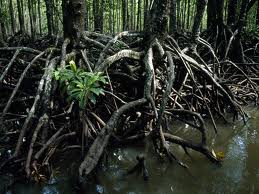 In tropical coastal waters the dominant corals


In temperate bogs, the dominant vegetation is usually species of Sphagnum  moss.


On earth, a large amount of its land ecosystems are dominated by human beings, making human beings the ecologically dominant species over much of the planet.


Tidal swamps in the tropics are usually dominated by species of mangrove (Rhizophoraceae)


Some sea floor communities are dominated by brittle stars.


Exposed rocky shorelines are dominated by sessile  organisms such as barnacles and limpets.
Community dominance
A community has many species, of  which one or few species play dominant role in the community by virtue of their number, size and activities such species are called ‘Community dominance’

The removal of community dominant from the community affects the community drastically

Species structure in most communities is either abundant or rare


Few spices that are abundant


Large number species that are rare 


The abundant species are called dominants.  Eg. The mussel bed in the rocky shore –Mytilus sp
Ecotone and edge effect

Ecotone is the intermediate zone lying between two adjacent communities
		Eg. An estuary is an ecotone lying between river and sea
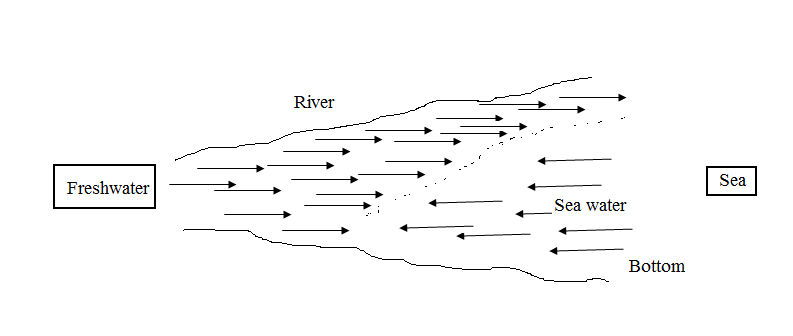 Characteristics of ecotone

The ecotone prevails environmental conditions intermediate to both two adjacent communities

The ecotone offers an abundance of food and shelter

It contain organisms of both community 


As a rule ecotone contains more species often denser population than either of the neighbouring communities. This is called edge effect


The ecotone contain certain species which are completely restricted to this region and they are called edge species


The ecotone may be as broad as 100 km. or as narrow as 1 .0 km.
Ecological niche 
Niche refers to the functional status of an organism in its community

According to Odum niche is the Profession of an organism in the community

Habitat - address and niche – Profession

Niche includes what it eats, how it behaves, how it responds to the environment and interactions with other organisms in the community

Ecological niches may be 

Broad niche

Narrow niche
Narrow niches - the role or function in the community or ecosystem has more finely subdivided and the species is specialized



Specialized species are also called specialists  Eg:- muddy,  sandy , rocky etc.



Broad niches  - the species functions in the community is more of generalized 



They are either specialists or generalists with reference to the niche - Marine or fresh water , estuarine organisms etc.
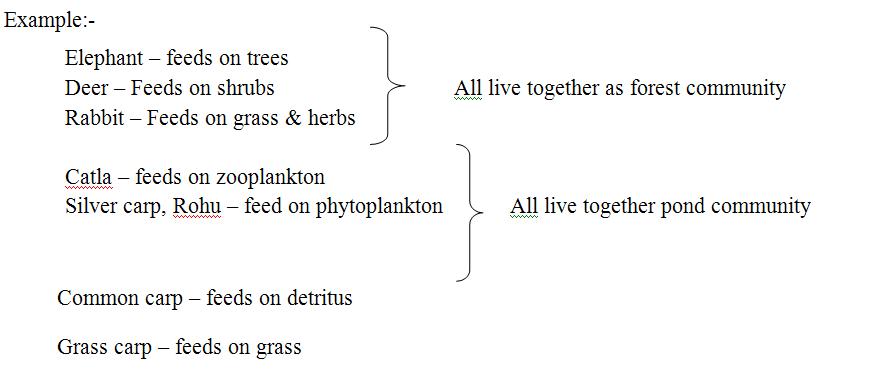 Ecological succession
The process of development of new communities is called ecological succession

“An orderly and progressive replacement of one community by another till the development of a stable community in that area” (Smith, 1965).
 
Characteristics of succession  

The succession is caused due to the modification of the habitat

The kinds of programs changes continuously with succession 

The diversity of species increases. biomass  can also  increases

The first stage of community is ‘pioneer community’ The final stage of community called ‘climax community’
Types of succession


Primary succession – Bacteria, Lichens – first community (pioneer) on rocks –  biofilm


Secondary succession-Attached of spats of barnacles, oyster, polychaetes etc. on pioneer communities


Autotrophic succession - 	Dominance of algae. 


Heterotrophic succession – 	Dominance of heterotrophs
Climax community 
The terminal and persistent community in an ecosystem is called climax community. 
Animal are broadly grouped into 
R- selected species
K-selected species
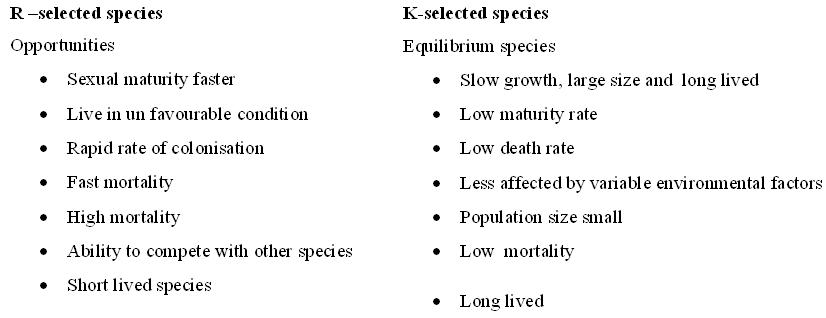